Профессии наших
 родителей
В нашем классе целых 3 родителя, выбравших профессию – Учитель.
Наталья Валериевна, Анна Агитовна, Эльдар Эдуардович.
В нашем классе целых 2 родителя, выбравших профессию – Продавец.
Зинаида Юрьевна, Галина Николаевна
В нашем классе целых 2 родителя, выбравших профессию, связанную с домашними животными.
Александра Федоровна –
Осеменатор.
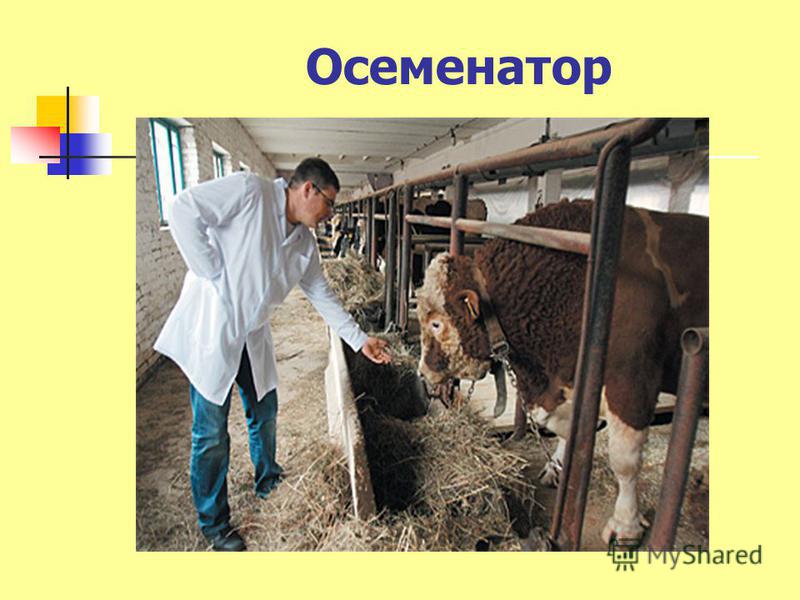 Галина Афанасьевна
 – ветеринар.
В нашем классе целых 2 родителя, выбравших профессию – медицинского работника.
Надежда Ионовна– 
санитарка.
Александра Тихоновна – 
будущая медсестра.
Наш тракторист - Станислав Семенович.
Наш газооператор – Егор Егорович.
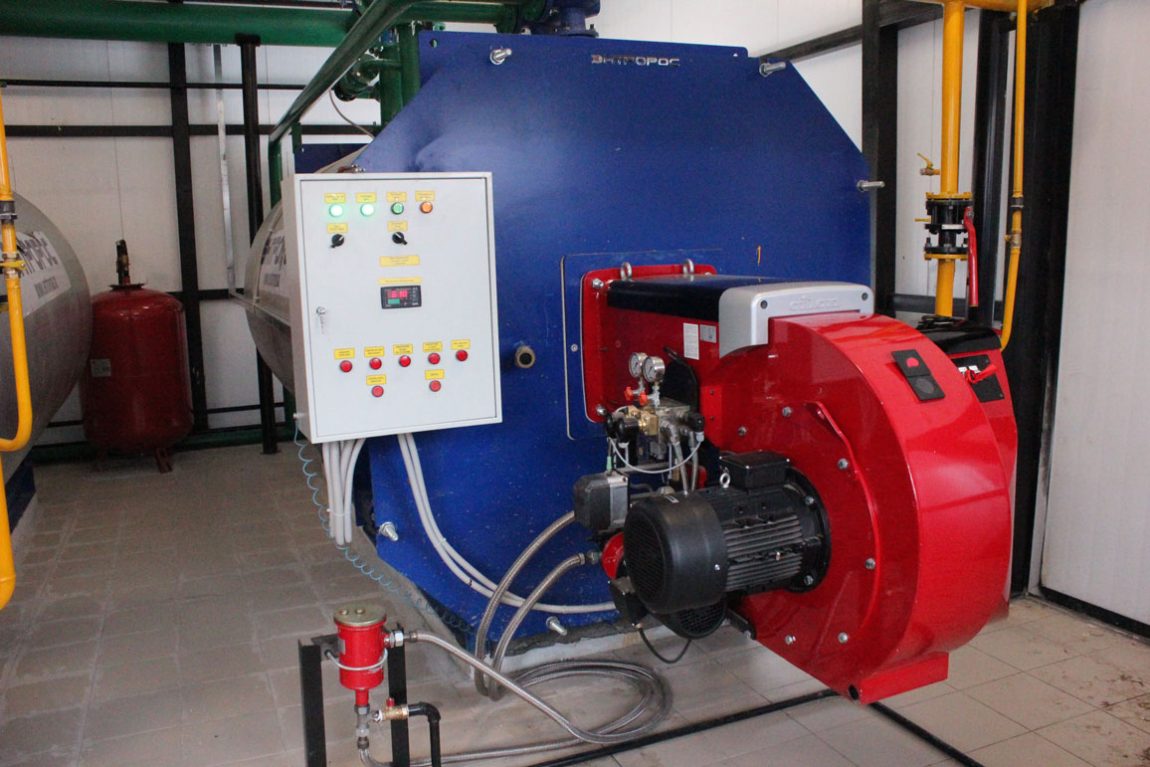 Наш коневод – Радислав Олегович.
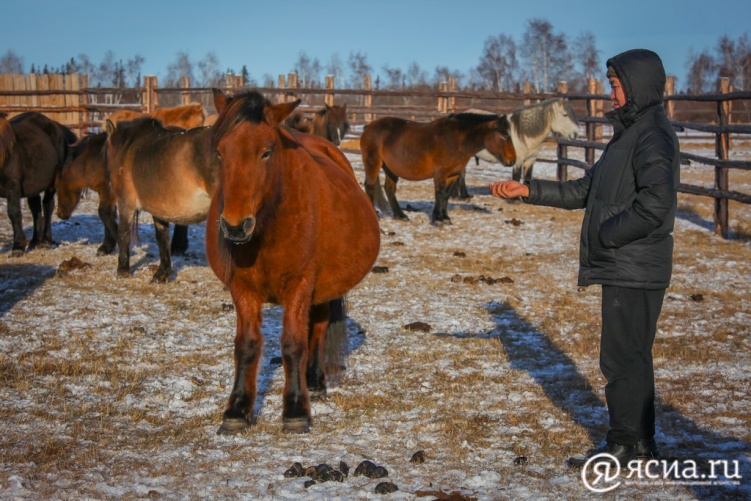 Наш звукооператор –Ньургун Дьулустанович.